Early and High Renaissance
Renaissance symbolizes “rebirth” or starting new.
Marks the beginning of the modern age
During this time period, they re-did everything
Brunelleschi
Founding father of the renaissance
Created linear perspective
Helped influence the rise of modern science
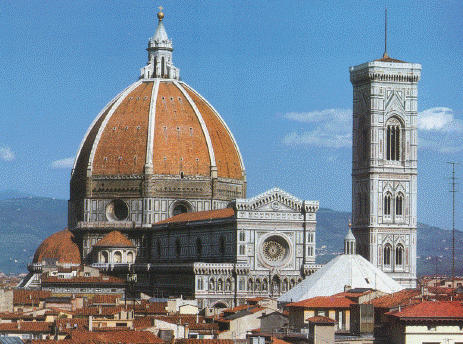 Donatello
Italian renaissance sculptor
Studied under another famous renaissance artist, Ghiberti
Botticelli
Italian renaissance painter
Tried to go outside the box and break the rules
Leonardo Da Vinci
Italian Renaissance polymath whose areas of interest included invention, painting, sculpting, architecture, science, music, mathematics, engineering, literature, anatomy, geology, astronomy, botany, writing, history, and cartography
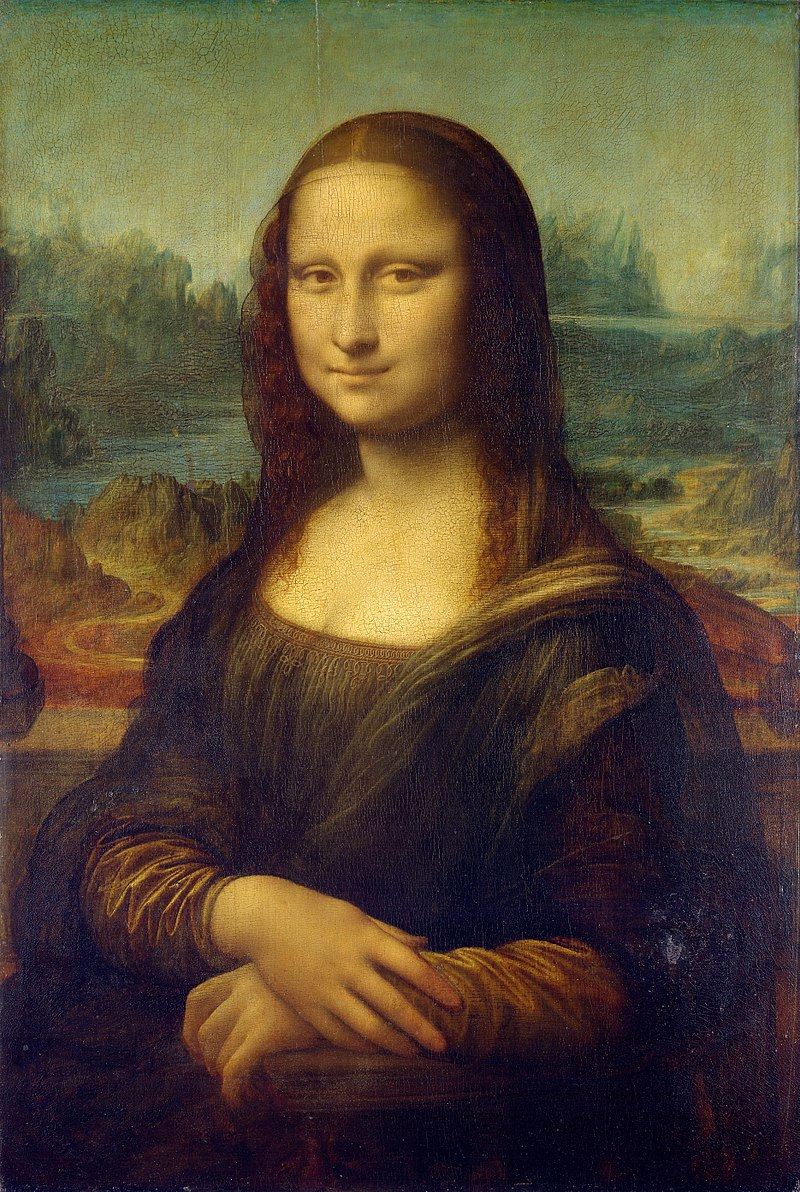 Michelangleo
Considered to be the greatest living artist during his lifetime, he has since been described as one of the greatest artists of all time
Italian sculptor, painter, architect, and poet of the High Renaissance
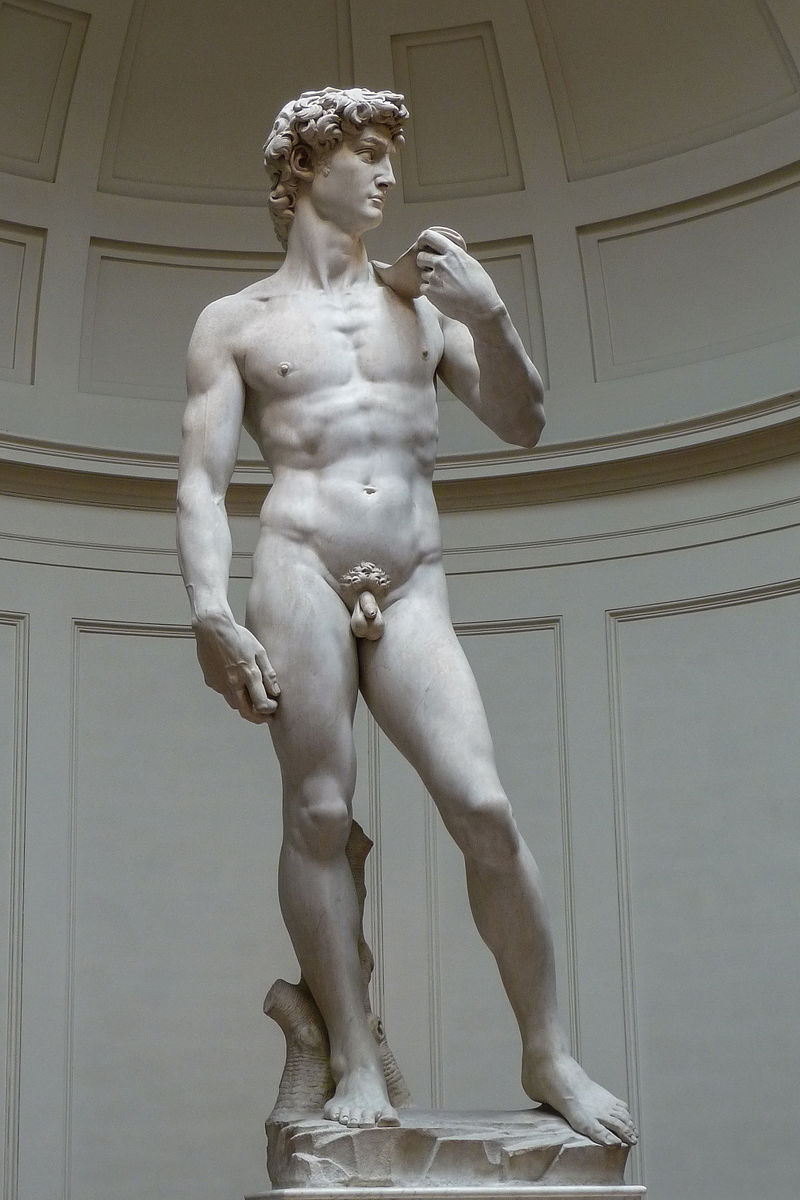